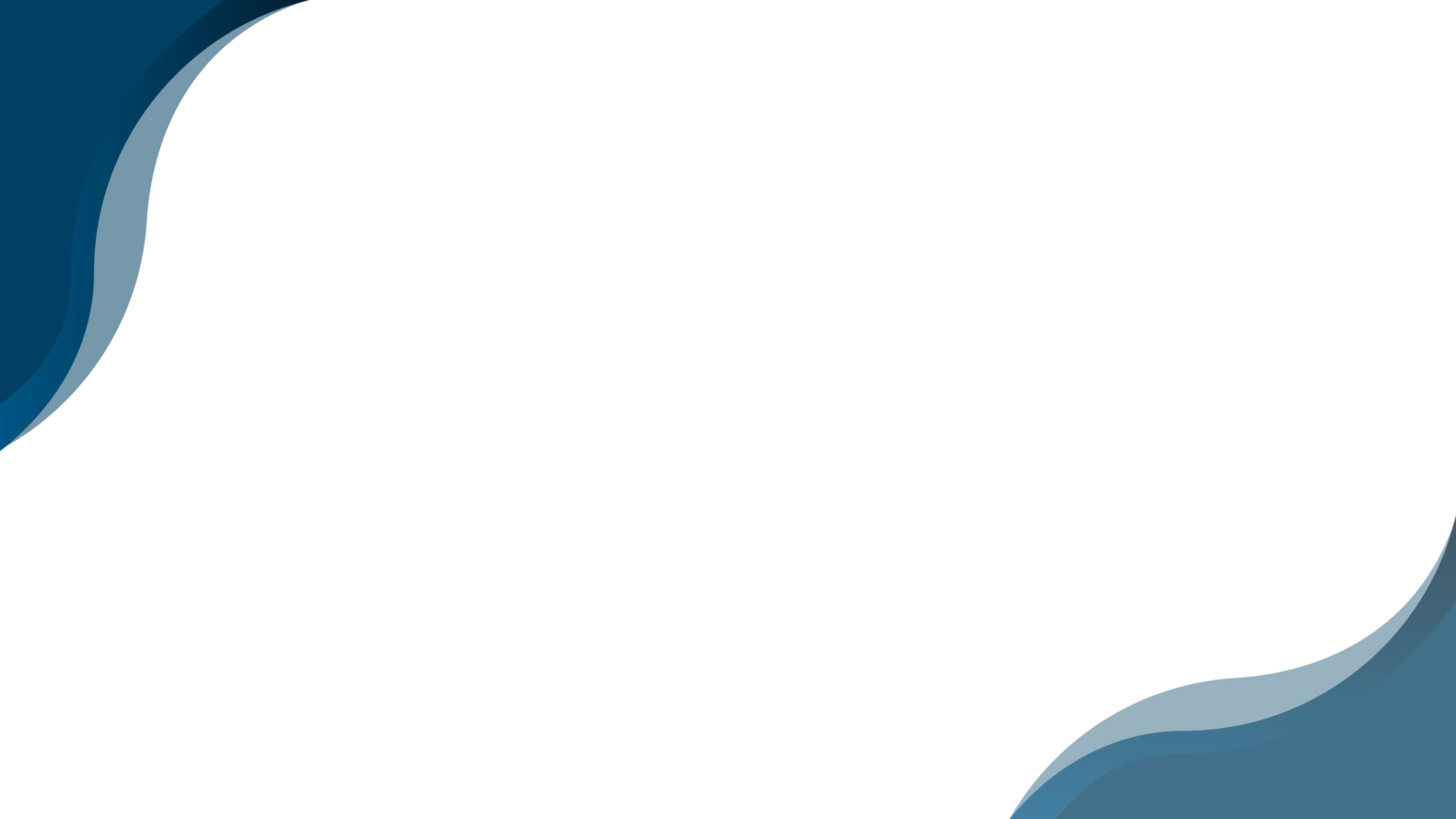 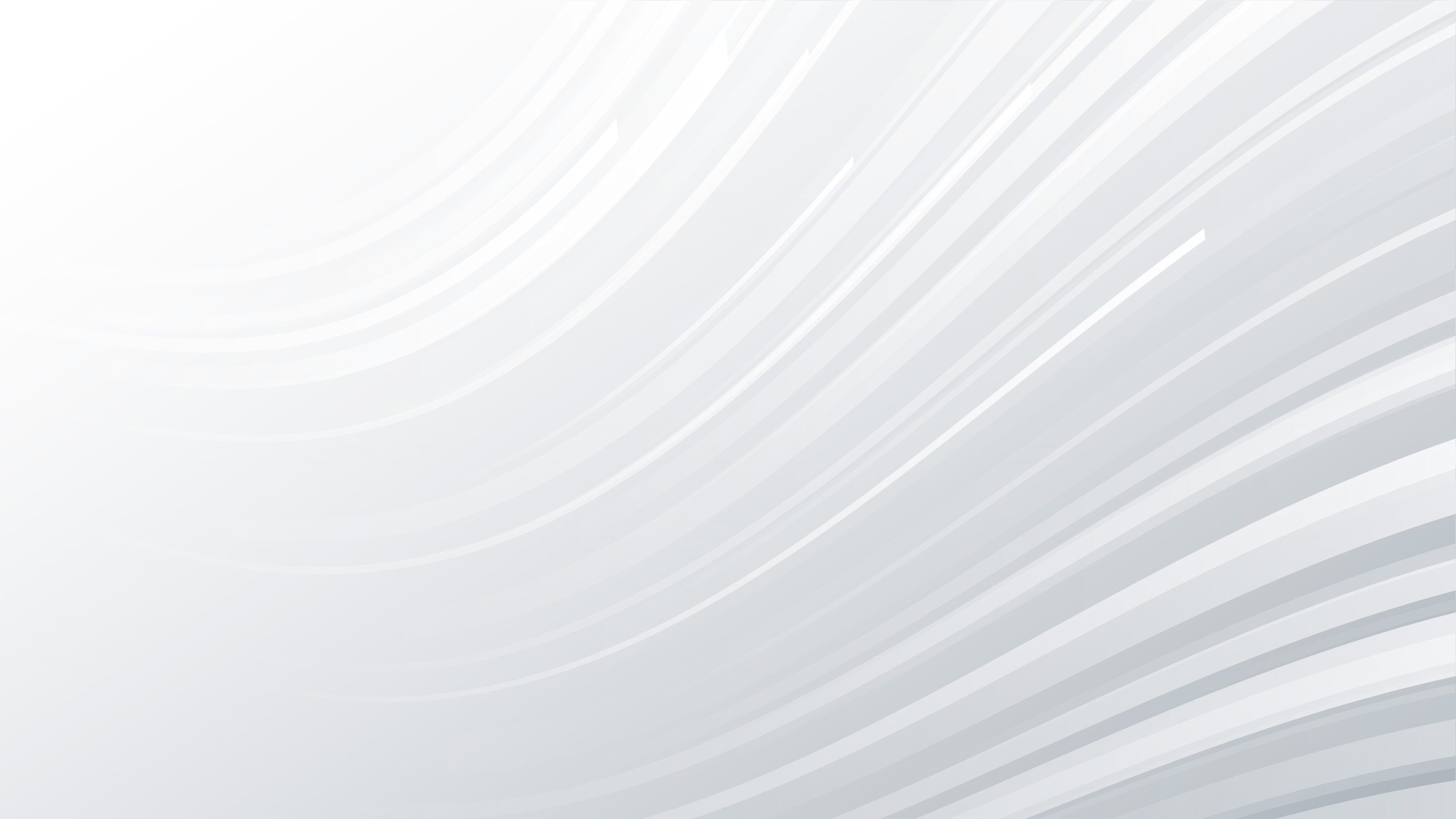 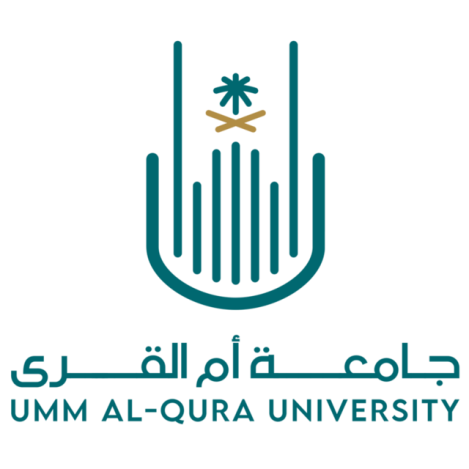 مقدمة في الملكية الفكرية
تقديم الدكتور/ صقر السلمي	
رئيس قسم الاعلام- الأستاذ المساعد بقسم الخدمة الاجتماعية
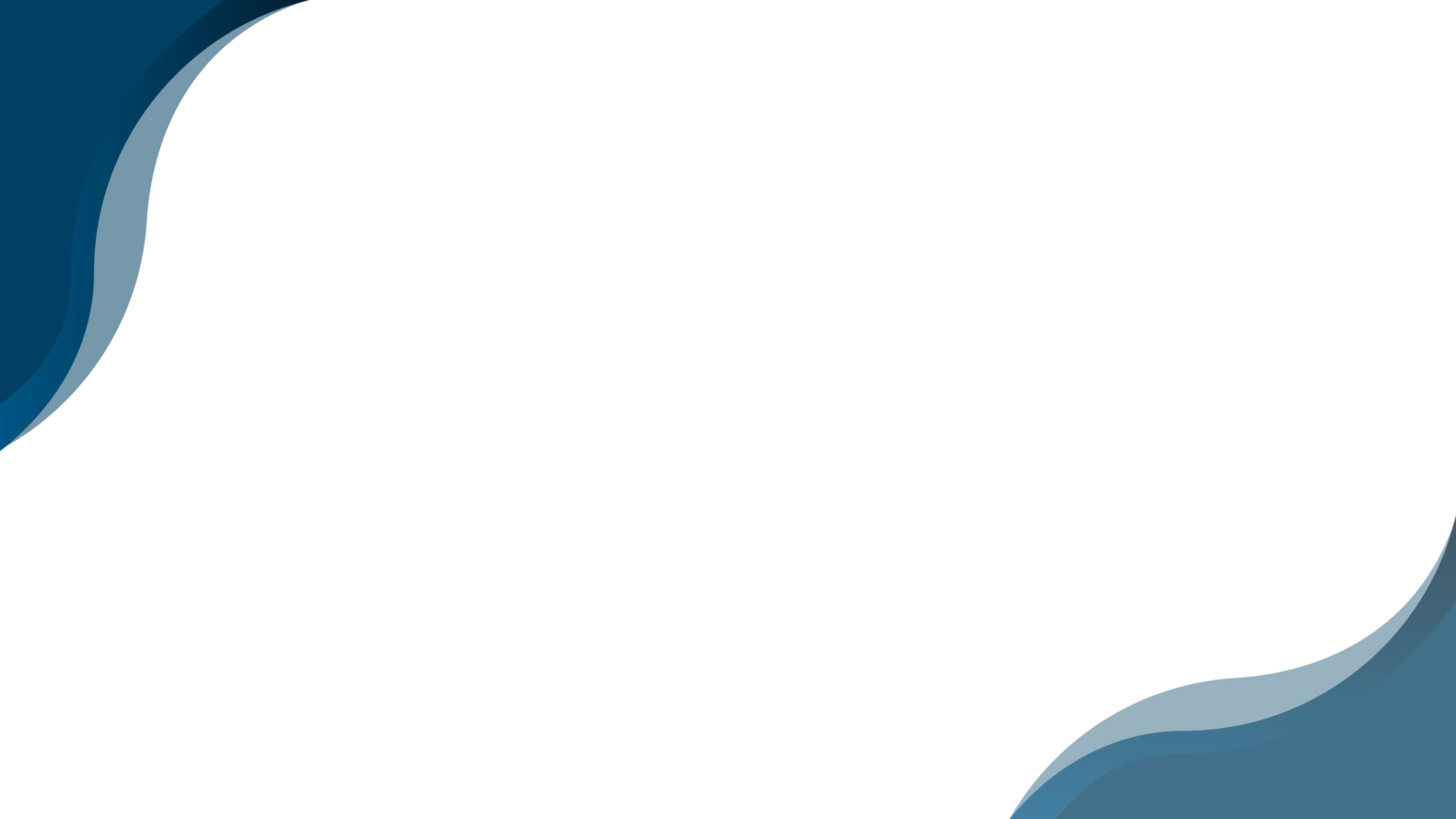 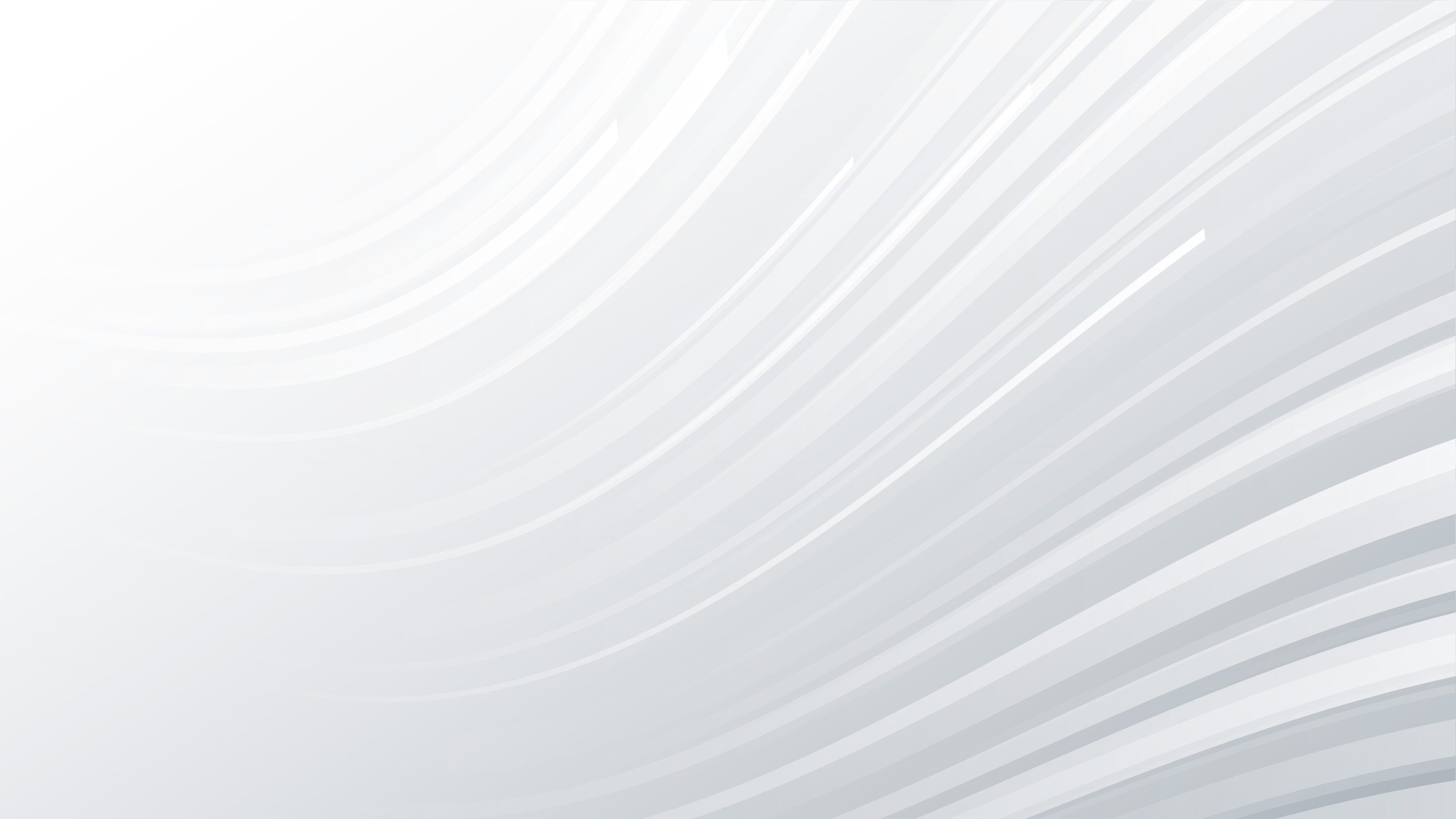 الملكية الفكرية
هي ابداعات العقل البشري من الاختراعات والمصنفات الأدبية والفنية وكل ما ينتجه فكر الانسان.
أنواع حقوق الملكية الفكرية
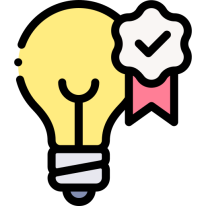 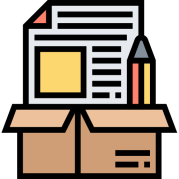 حقوق فكرية
الحق في ابوة المصنف = لا يمكن التنازل عنه
.
حقوق مادية
العائد من استثمار المصنف = يمكن التنازل عنه
إعداد د. صقر السلمي
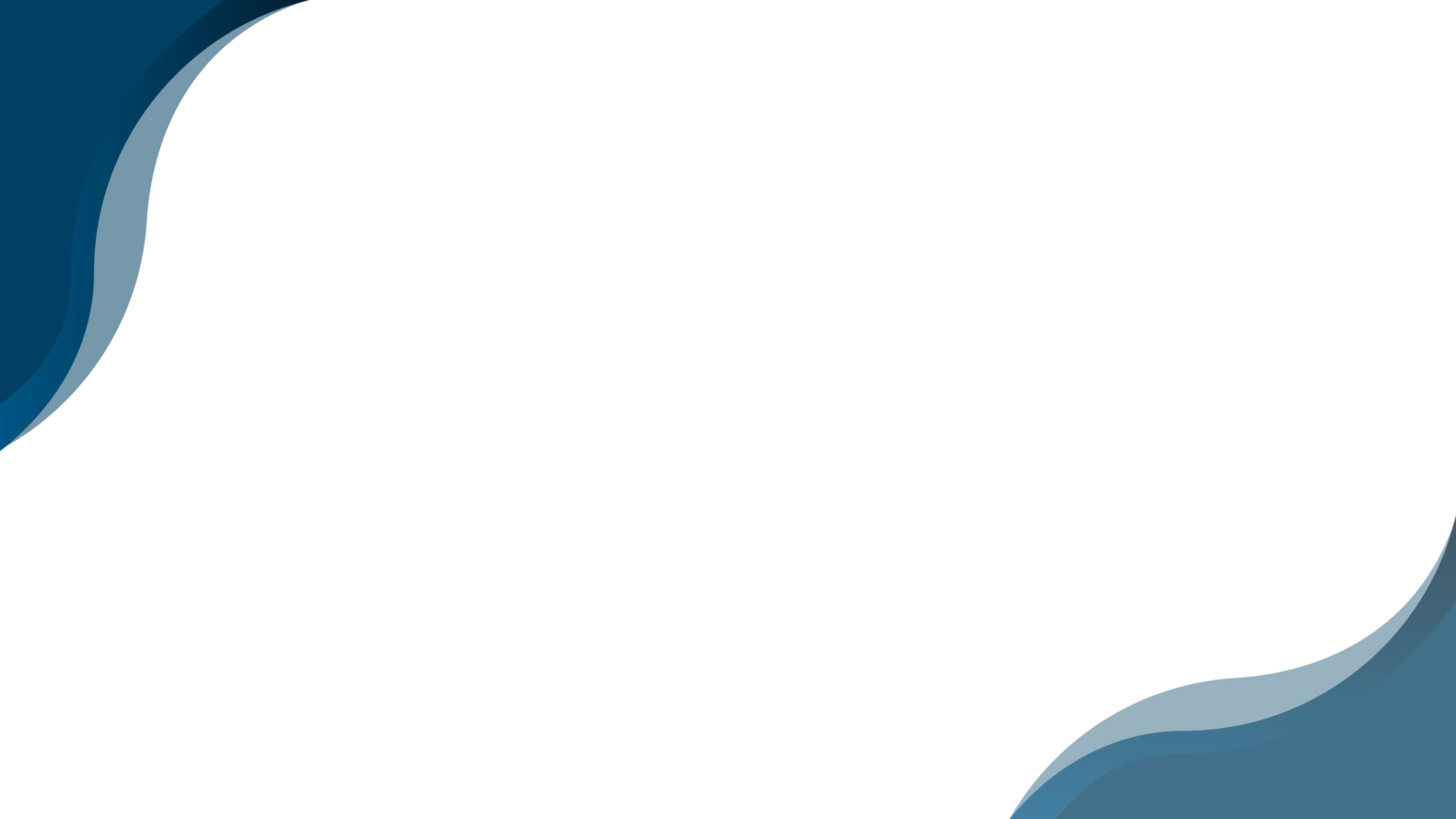 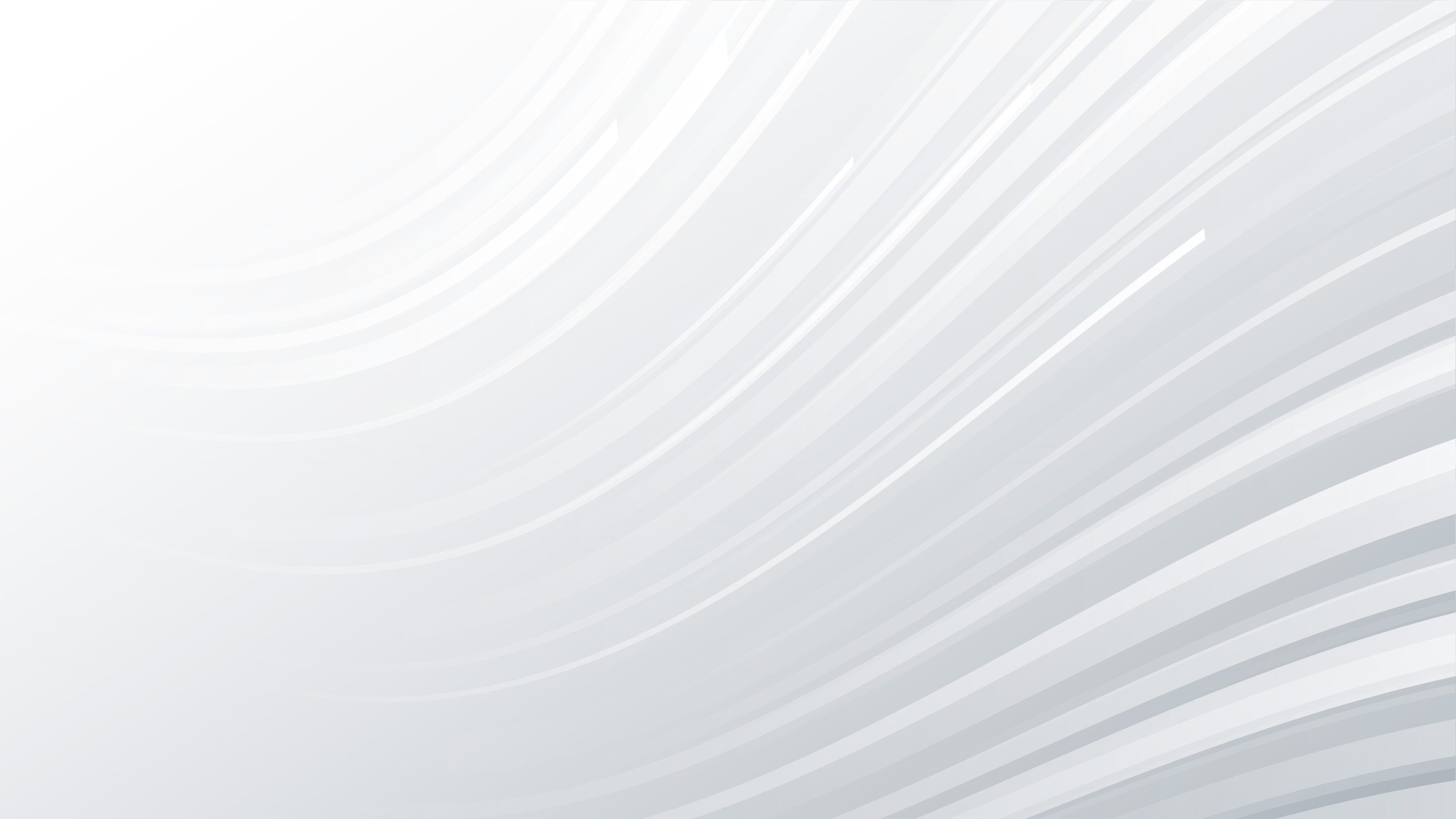 مفاهيم مرتبطة بالملكية الفكرية:
الابداع: هو الإتيان بأفكار جديدة لم تكن موجودة من قبل.
الابتكار: هو استخدام أساليب جديدة لتنفيذ الفكرة الجديدة أو لتطوير فكرة موجودة بالفعل
.الاختراع: هو كل فكرة جديدة ومفيدة وقابلة للتطبيق الصناعي
الاصول غير الملموسة: الاصول غير المادية مثل: (براءات الاختراع ،العلامات التجارية، حقوق التأليف)
إعداد د. صقر السلمي
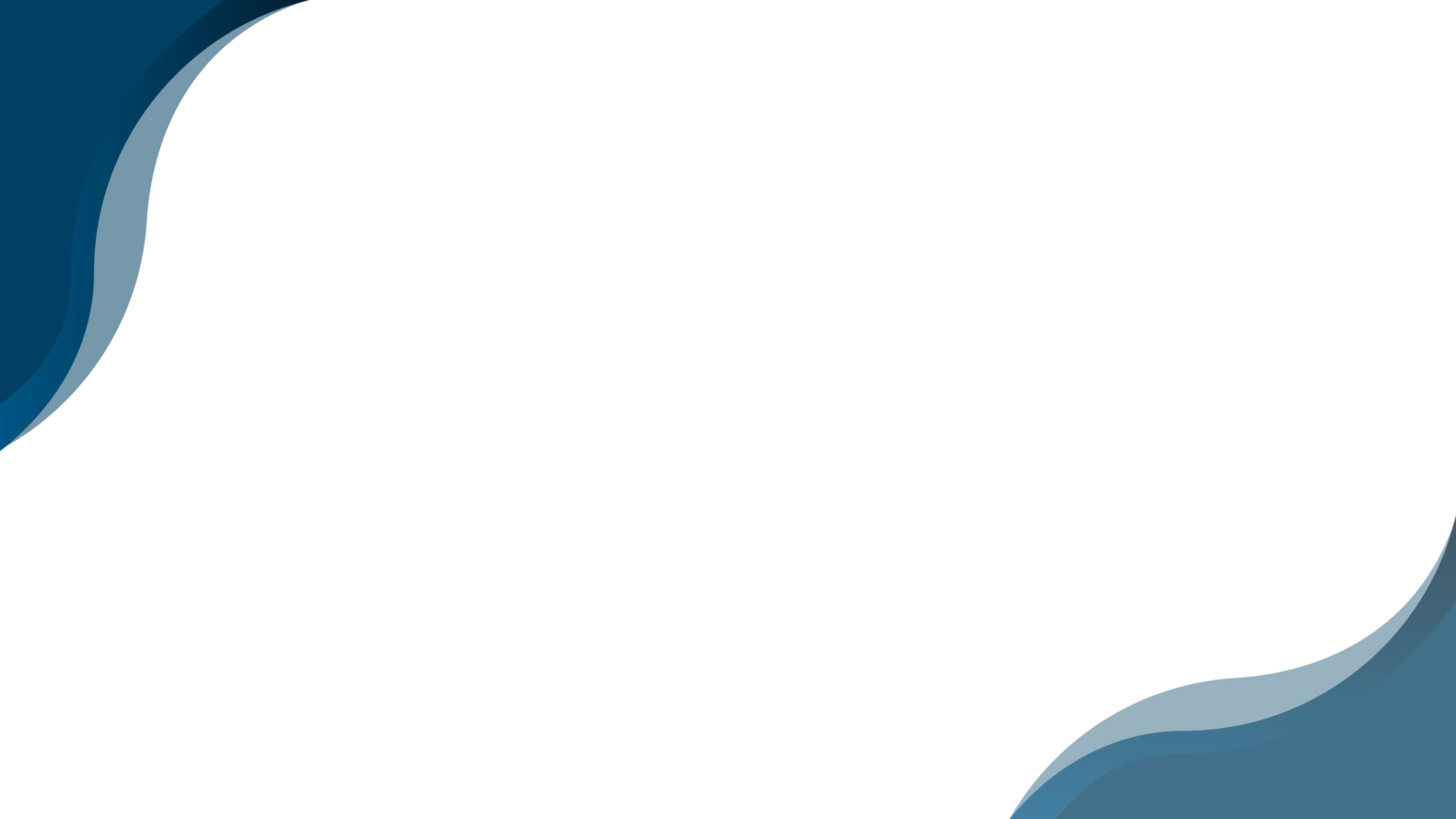 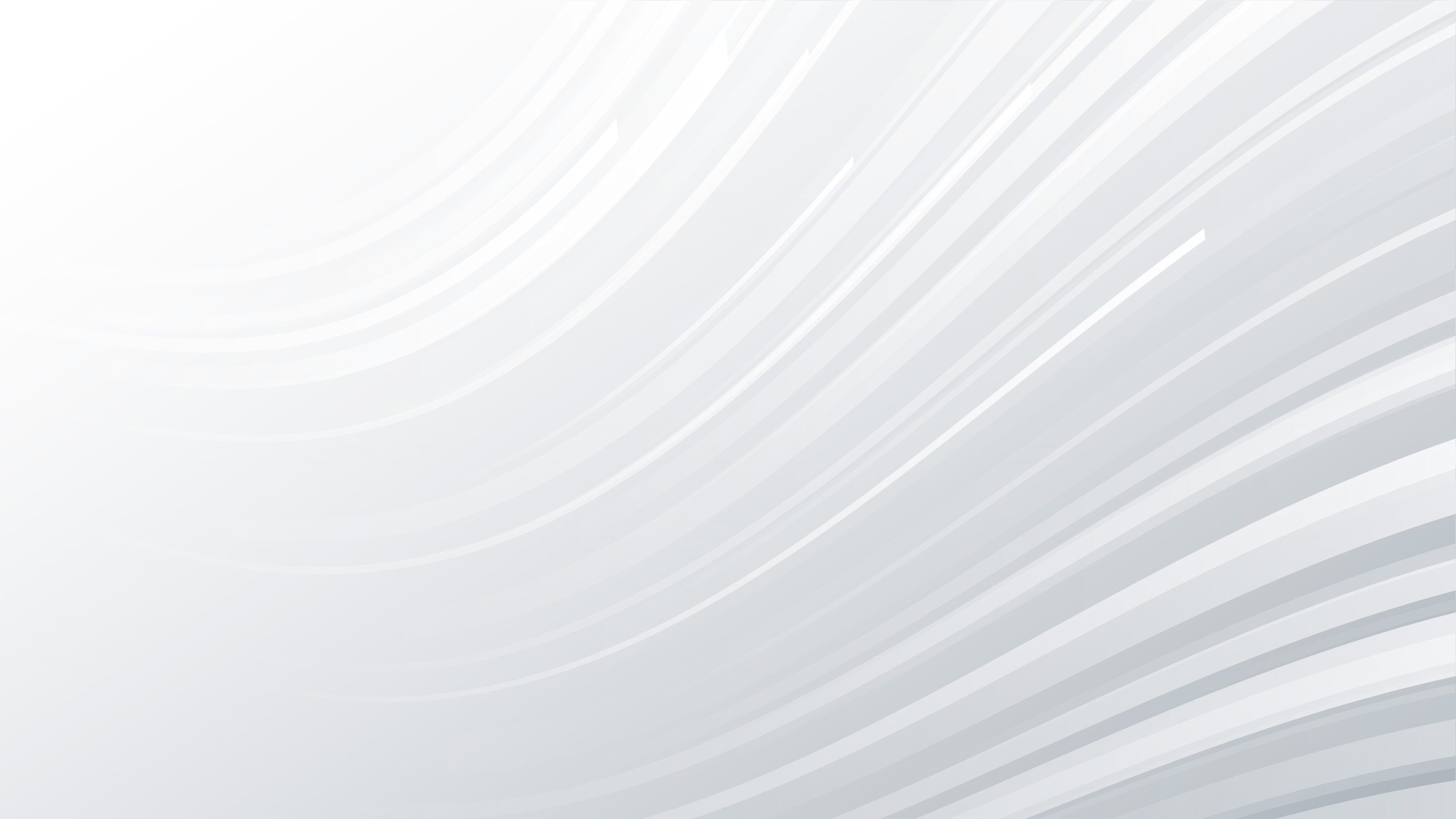 أنواع الملكية الفكرية
تصنف الى قسمين رئيسيين:
الملكية الفكرية الأدبية
الملكية الفكرية الصناعية
إعداد د. صقر السلمي
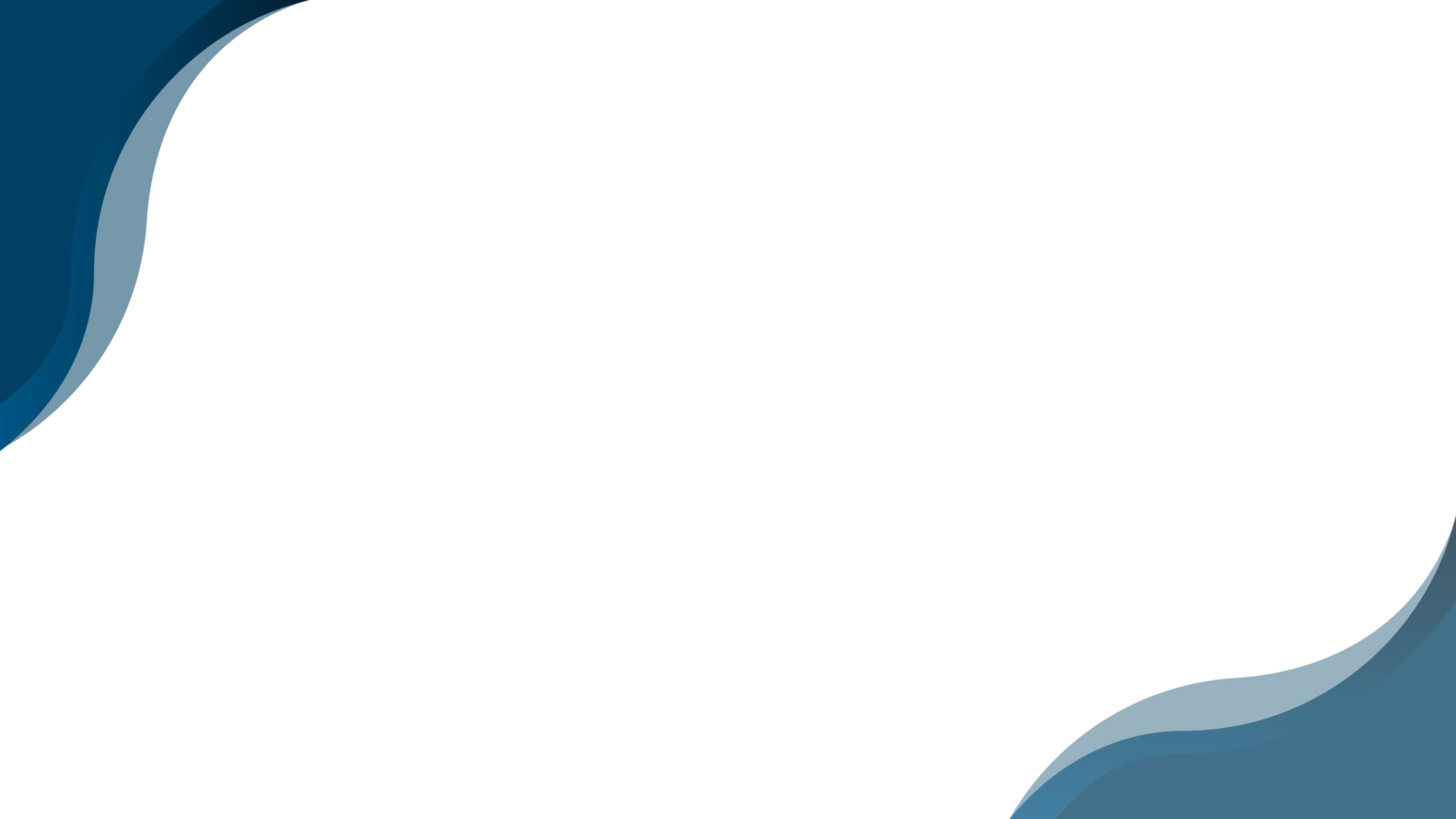 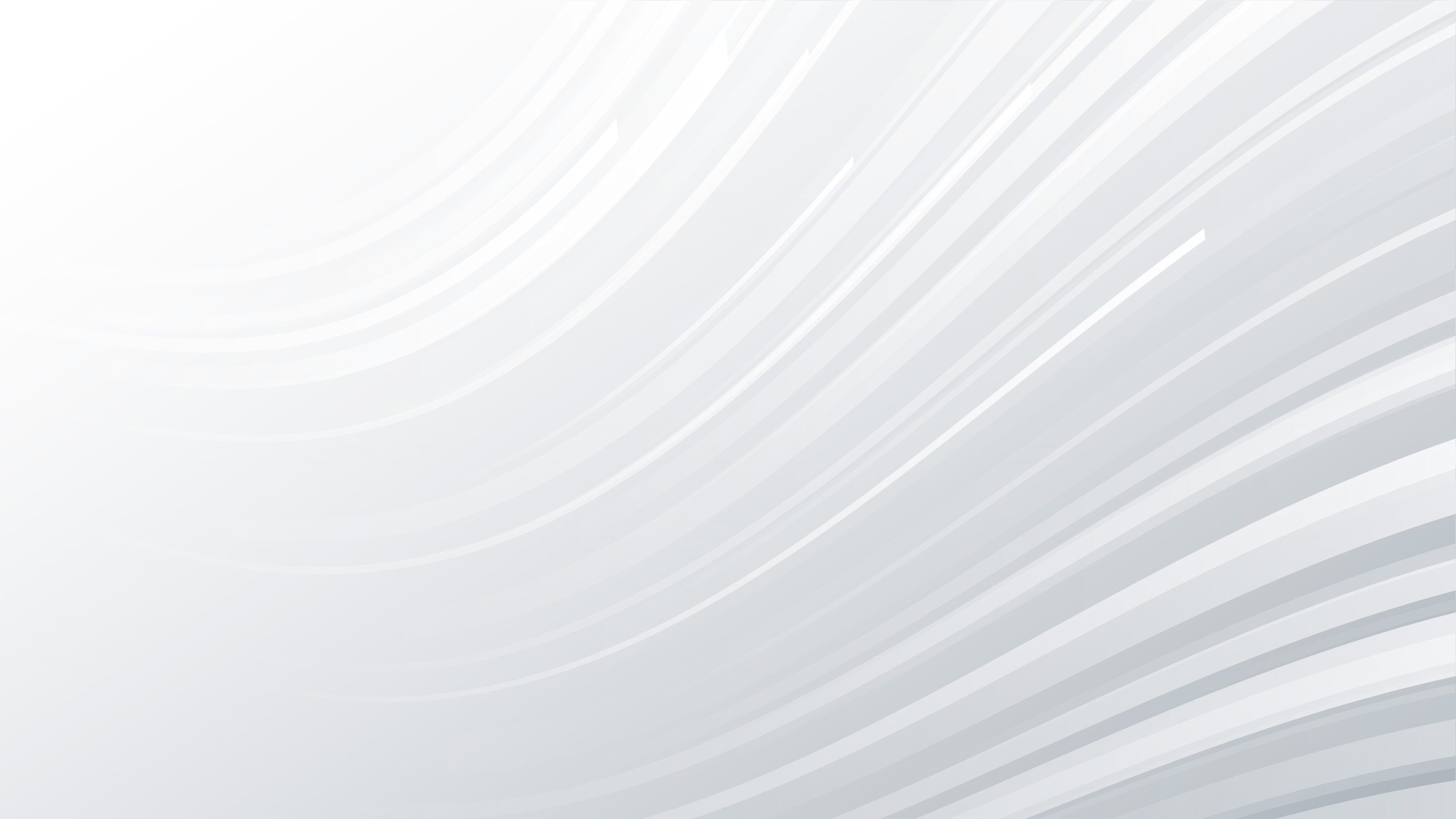 أنواع الملكية الفكرية
اولاً: الملكية الفكرية الأدبية)الأدبية-الفنية)
1- حقوق المؤلف: تشمل حقوق التأليف بكل أنواعه- الكتب-الصور-الأبحاث- الأفلام – الادب الشعري- 
ويندرج تحت حقوق المؤلف (المصنفات المشتقة) مثل :الترجمة ، تحويل الرواية الى أفلام، وغيرها .
..................................................
2-الحقوق المجاورة: وهي الحقوق الملحقة بحق المؤلف،مثل:فنانو الأداء، مهندسو الصوت والاضاءة،وكل ما يتعلق بحق المؤلف الأصلي.
إعداد د. صقر السلمي
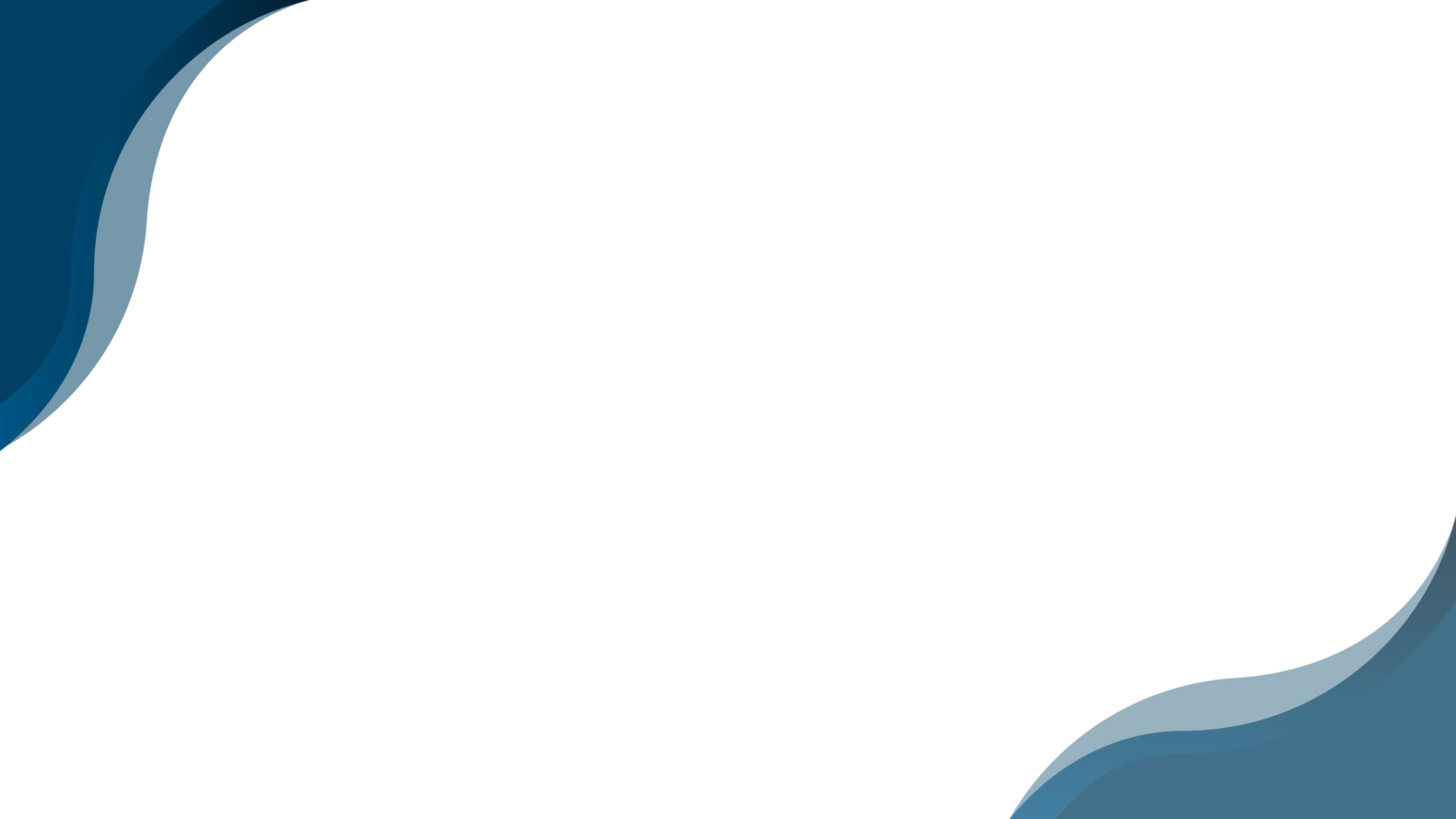 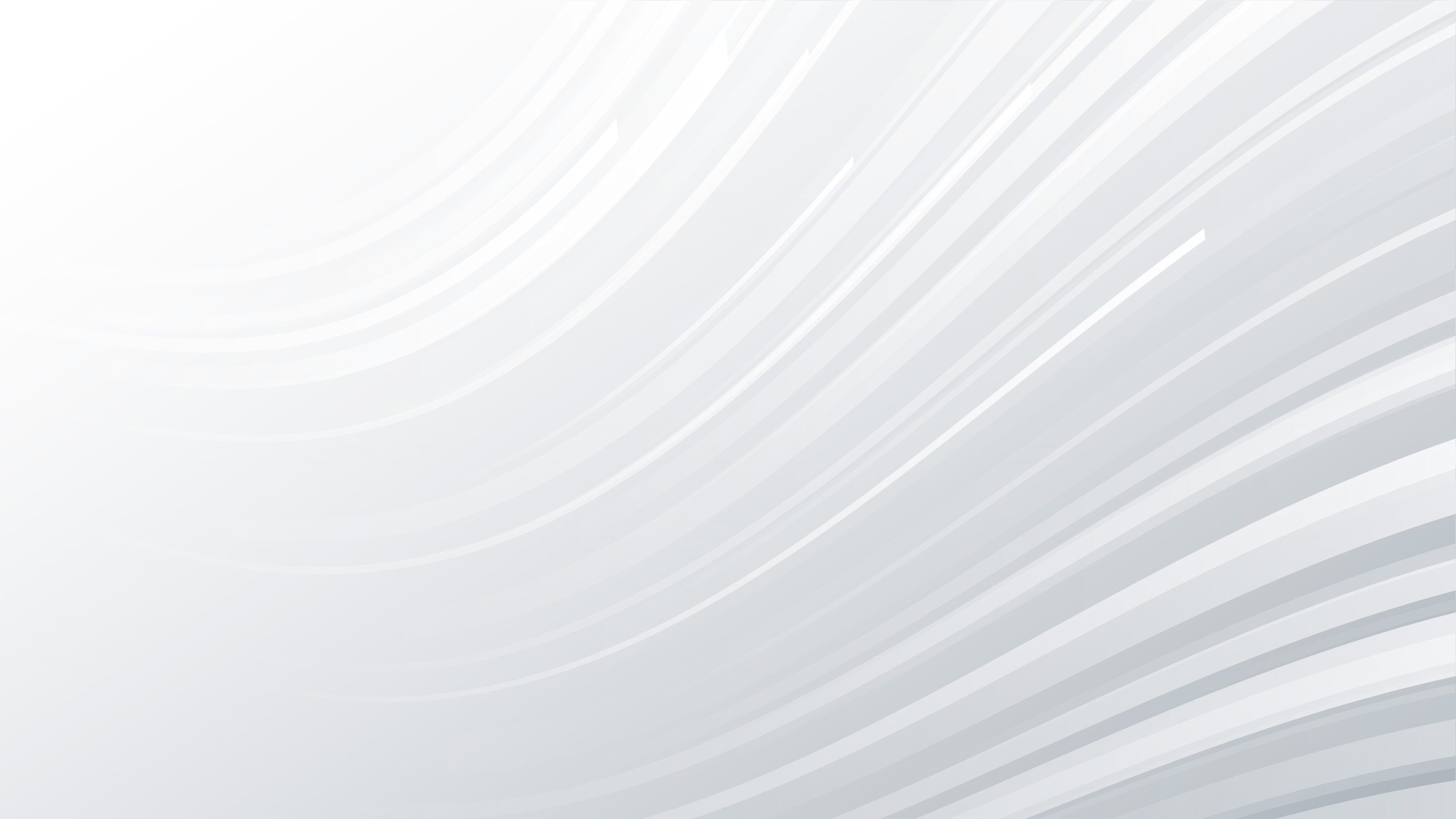 أنواع الملكية الفكرية
الملكية الفكرية الصناعية
1-	براءات الاختراع: حق استئثاري لصاحب الاختراع وتعرف بأنها طريقة جديدة لعمل ما او حل لمشكلة ما.
2-	العلامات التجارية: هي إشارة تميز سلعة معينه عن غيرها
3-	الأصناف النباتية: هي تركيب او مجموعه من التراكيب الوراثية لتغيير الصنف الأساسي للنبات
4-	الدرات المتكاملة: دائرة الكترونية مصغره مصممه بغرض تأدية وظيفة الكترونية دقيقه.
5-	التصاميم الصناعية:  يشمل الإبداعات المبتكرة التي تتشكل في المظهر الزخرفي أو الجمالي لقطعة ما
إعداد د. صقر السلمي
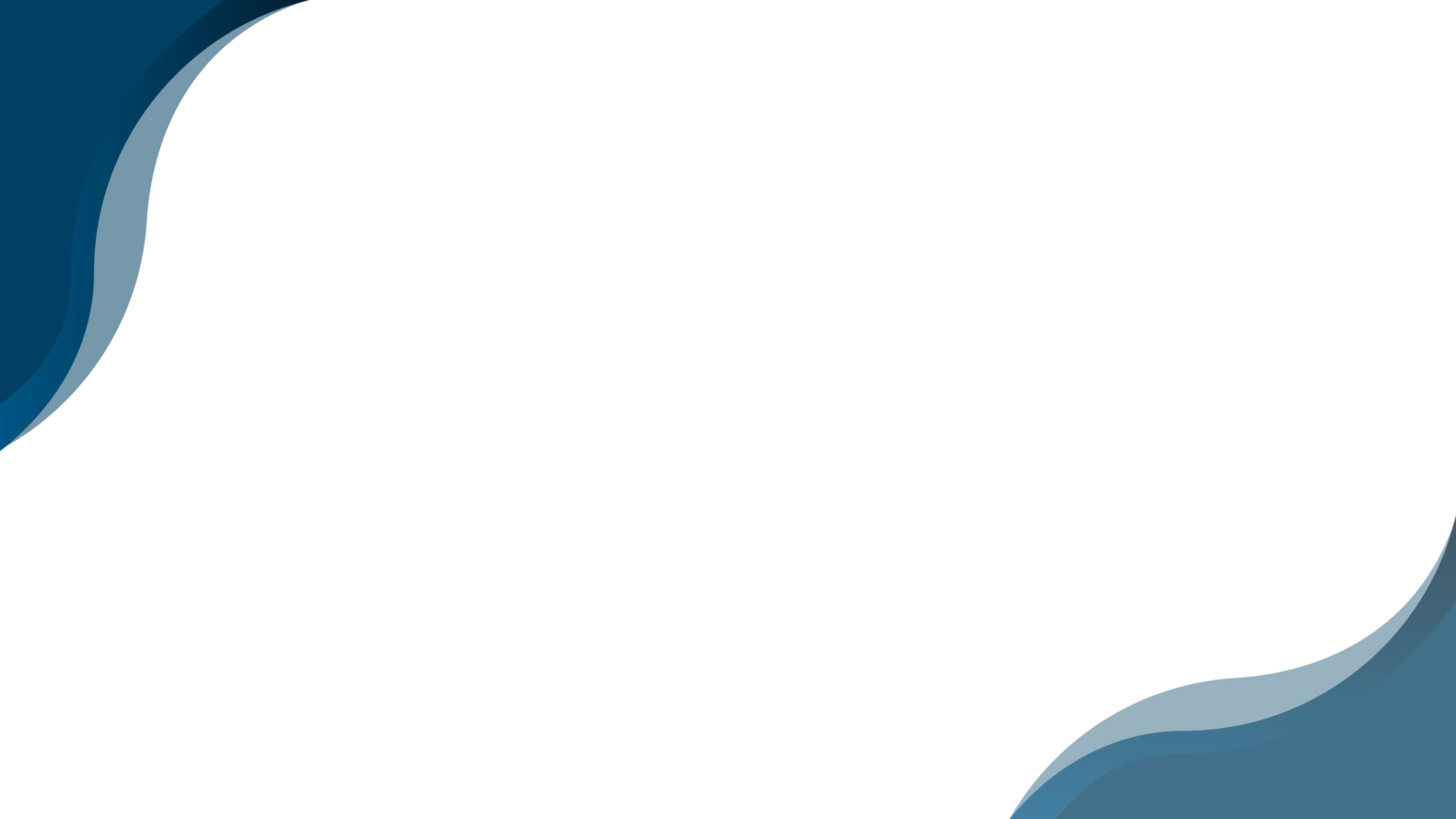 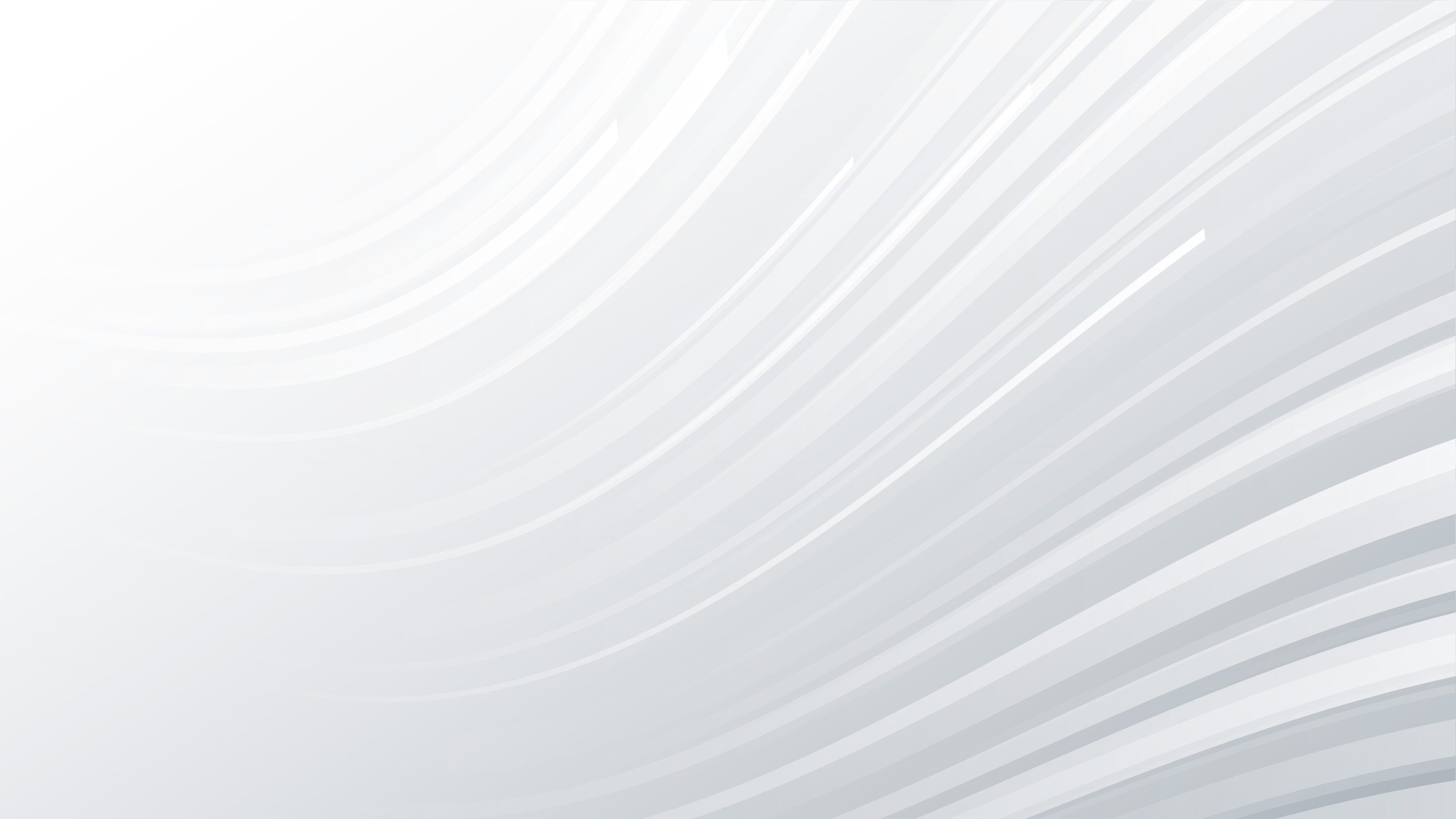 أهمية الملكية الفكرية كأحد مرتكزات رؤية المملكة 2030
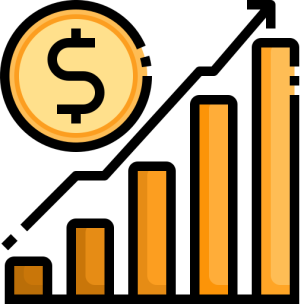 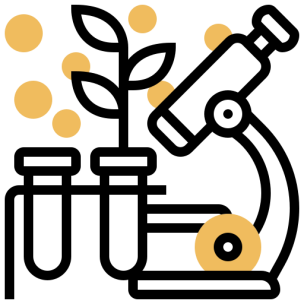 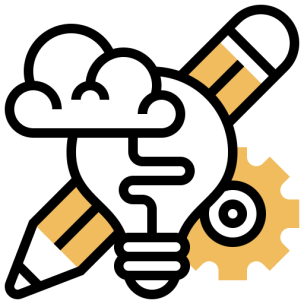 تشجيع الابداع والابتكار في مختلف المجالات
تحفيز الاقتصاد
(الأصول غير الملموسة)
التطوير في مختلف العلوم
(مصادر الفكر لا تنضب)
إعداد د. صقر السلمي
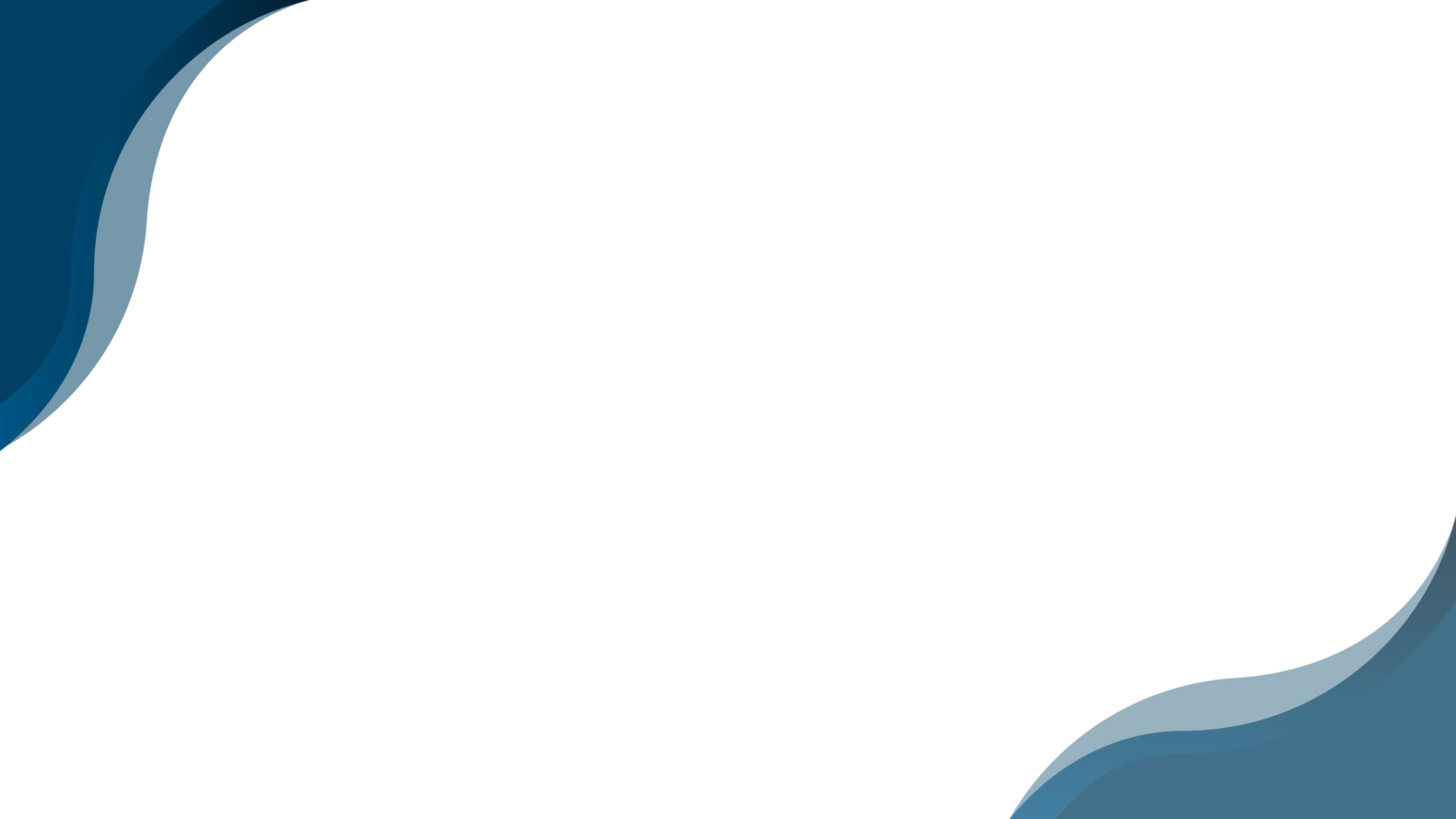 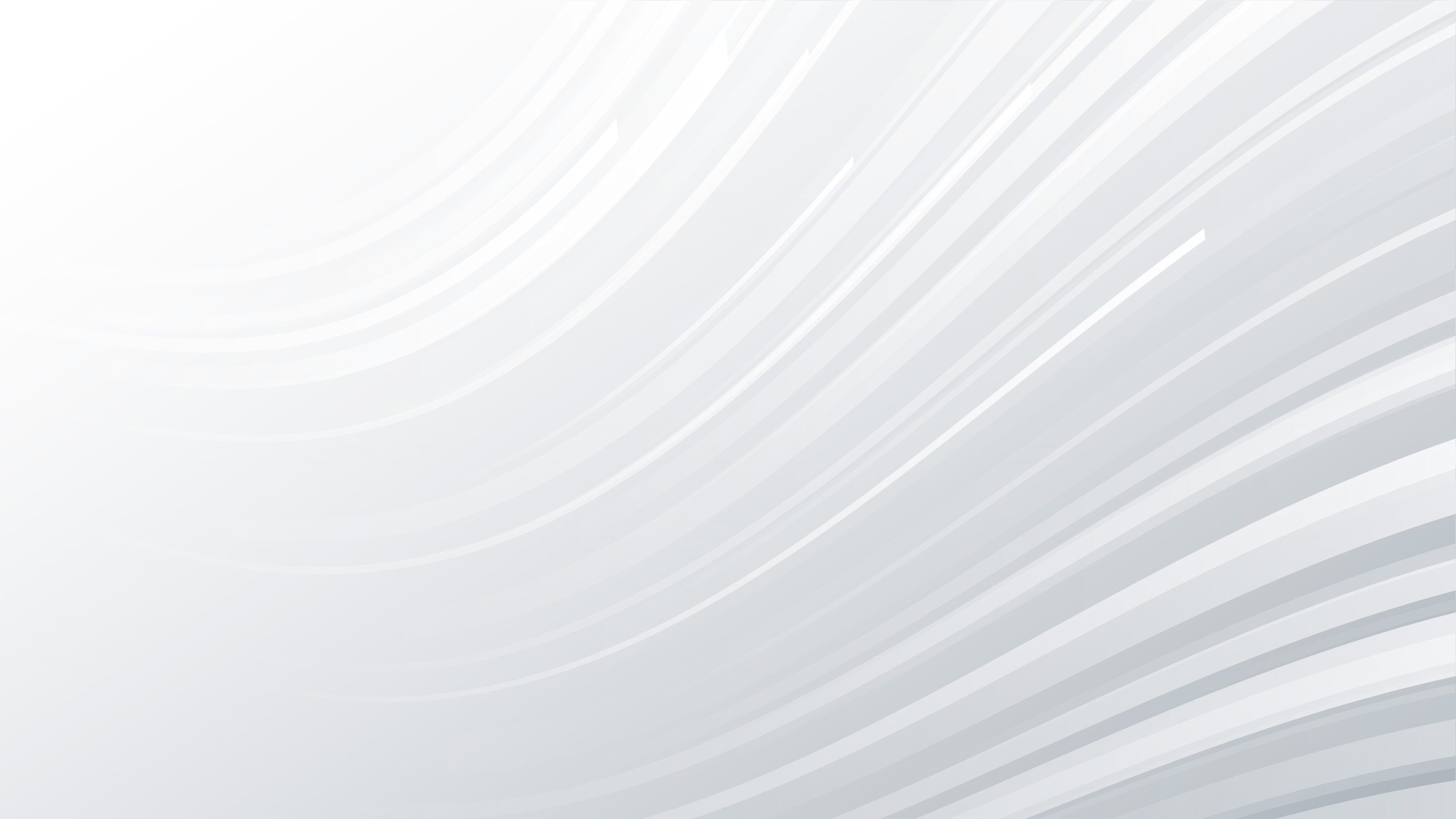 الاستثناءات والقيود :
التراخيص الطوعية والاجبارية
في الدول النامية ودول العالم الثالث:
الاستثناءات في مجال التعيلم
في مجال التعليم
في مجال الصحة
بقية المجالات
منح حق التصوير للمؤلفات غير المتوفرة
منح حق التصوير بنسبة معينه من كل مؤلف للاستخدام الشخصي وليس التجاري
منح حق الوصول المجاني لذوي الاحتياجات الخاصة (المعاقين)(معاهدة مراكش)
إعداد د. صقر السلمي
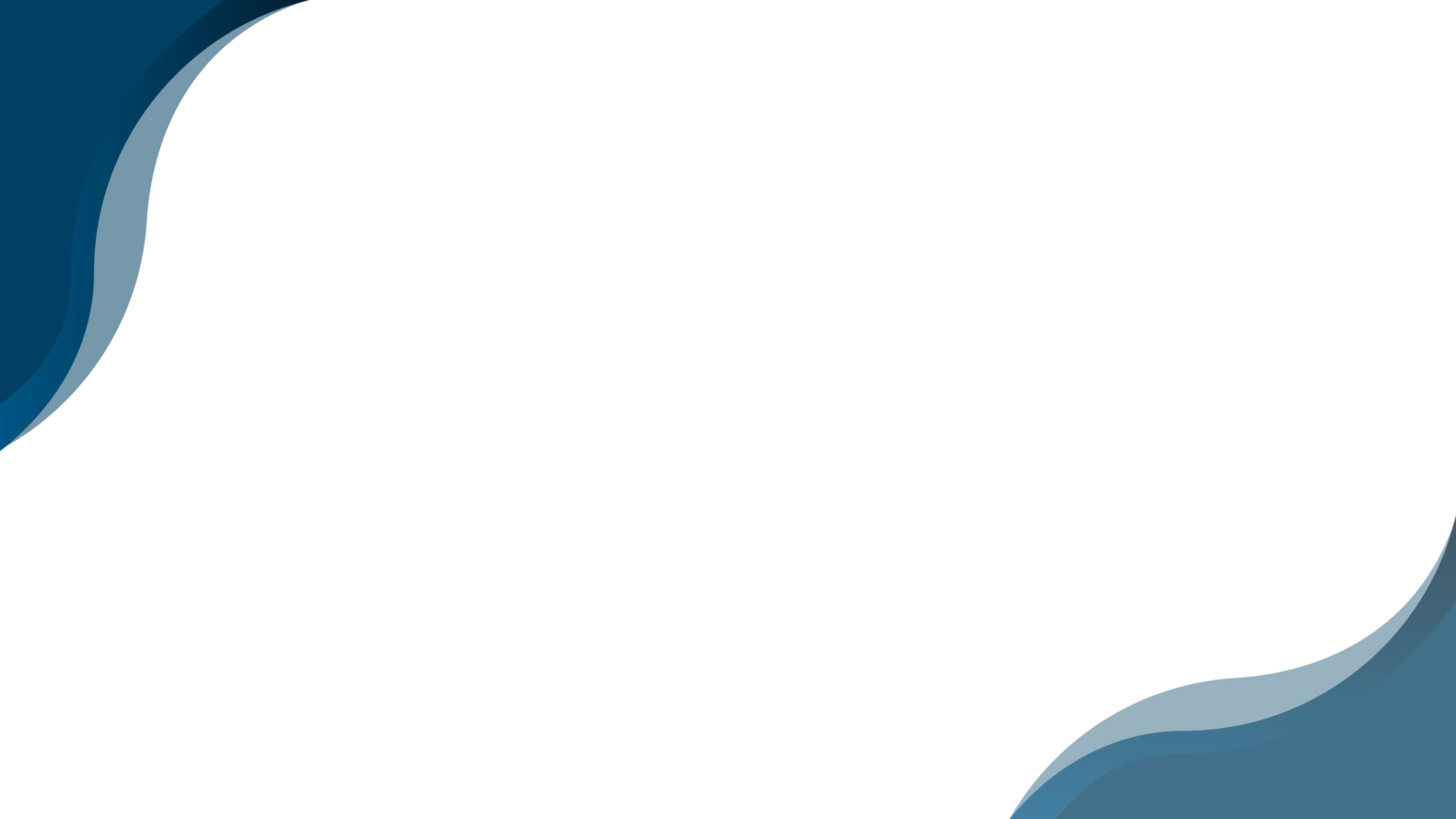 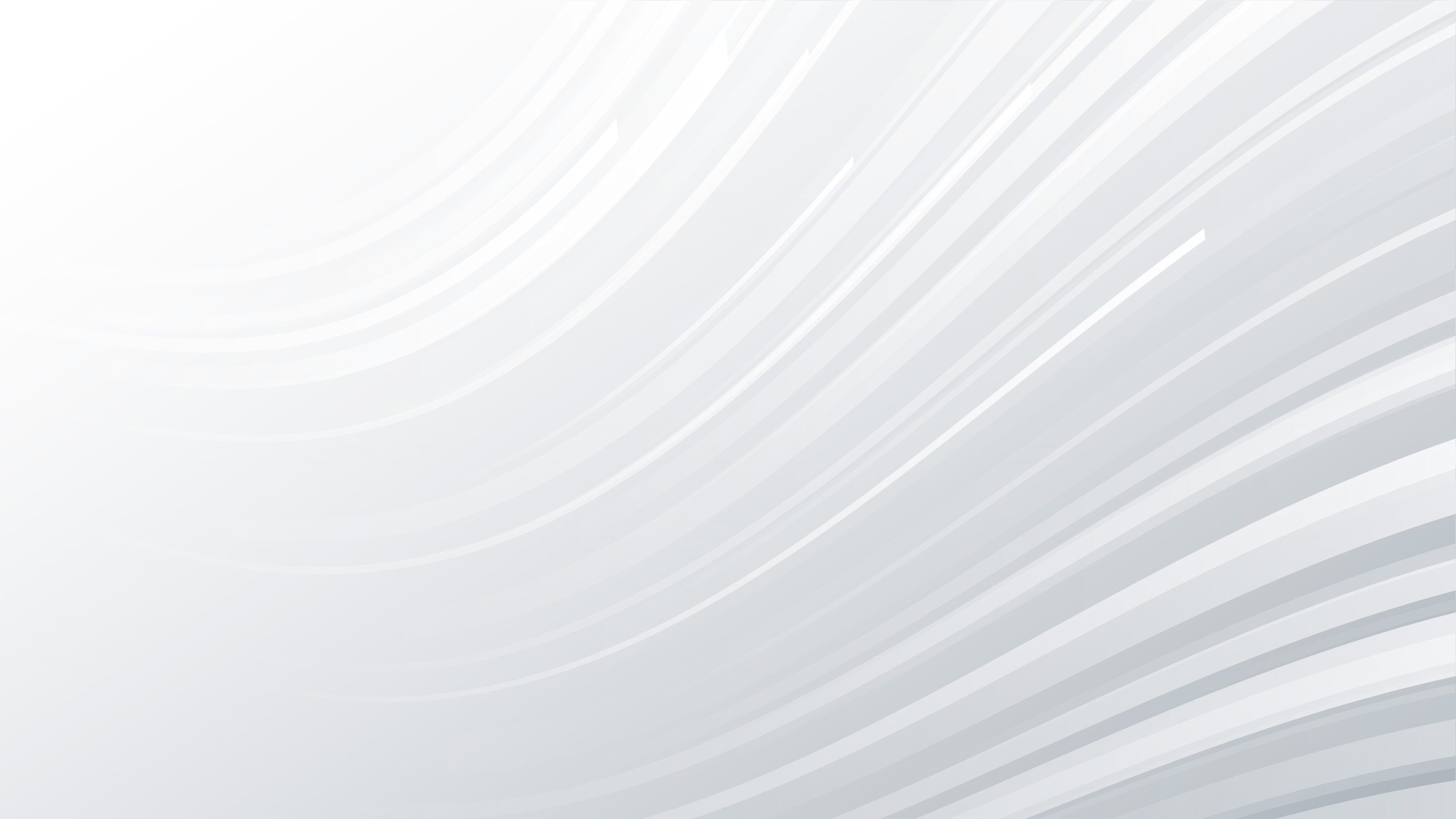 جهات الاهتمام:
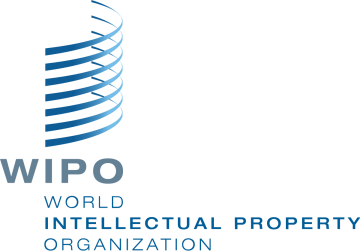 عالمياً:
المنظمة العالمية للملكية الفكرية (WIPO)
محلياً:
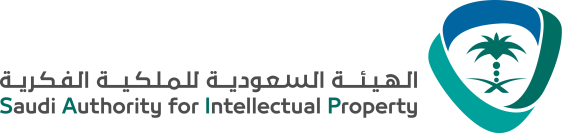 الهيئة السعودية للملكية الفكرية: تنظيم مجالات  الملكية الفكرية في المملكة وتنميتها وحمايتها والارتقاء  بها وفقاً لأفضل الممارسات العالمية
1-مدينة الملك عبدالعزيز للعلوم والتقنية: تهتم بالبحث العلمي والابتكار الصناعي والدعم العلمي للجامعات
2-هيئة تنمية البحث والتطوير والابتكار: وتهتم بالبحث والابتكار في صحة الانسان، الريادة في الطاقة والصناعة، اقتصاديات المستقبل، استدامة البيئة
3-جهات الابداع والابتكار بالجامعات
إعداد د. صقر السلمي
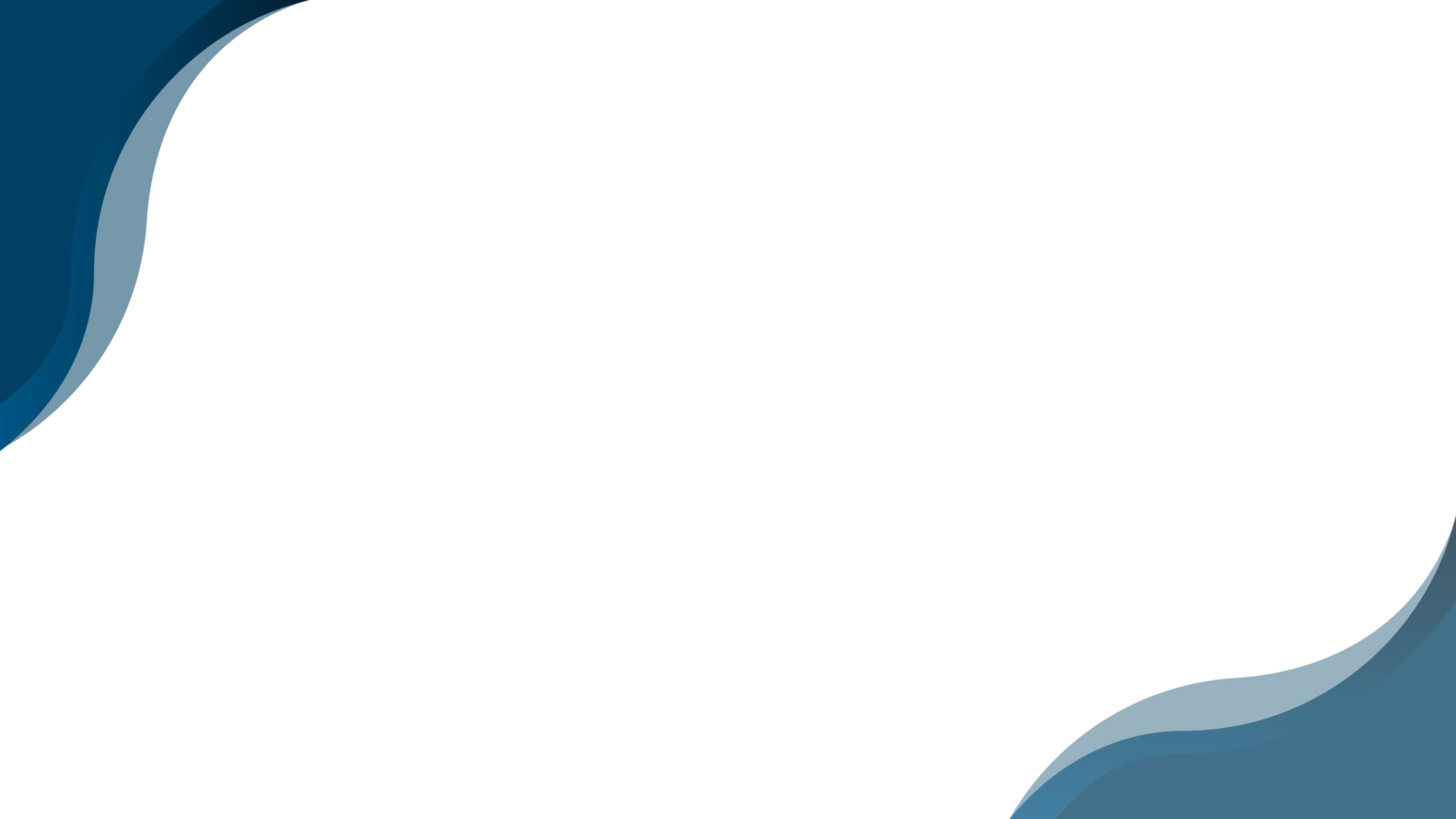 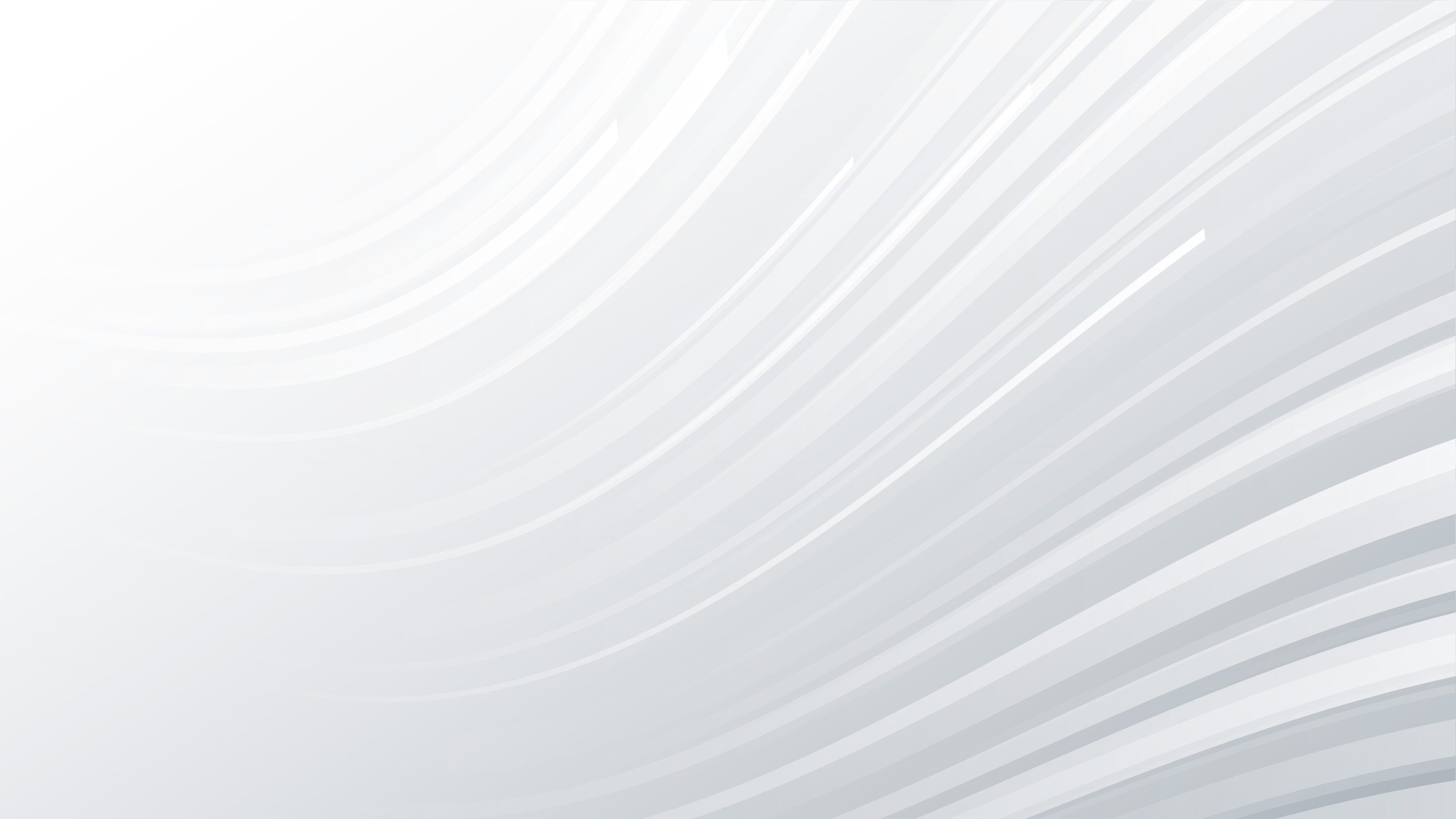 آلية العمل عالمياً:
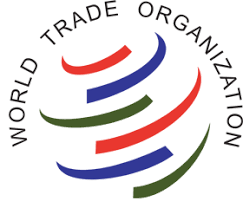 منظمة التجارة العالمية
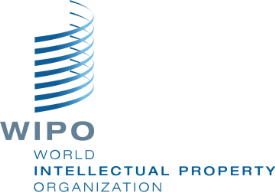 المنظمة العالمية للملكية الفكرية
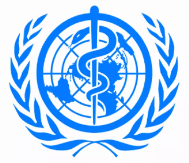 منظمة الصحة العالمية
إعداد د. صقر السلمي
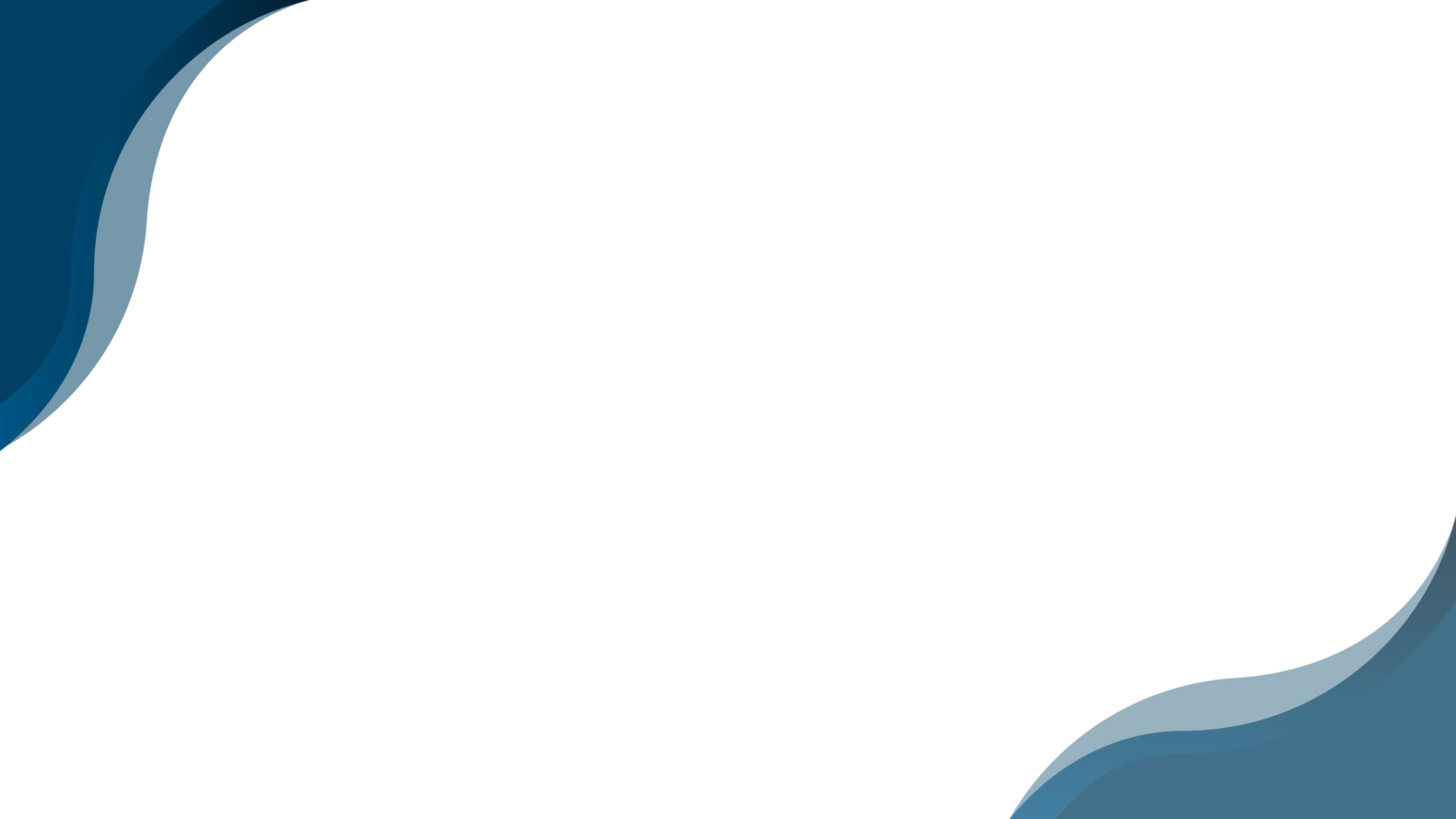 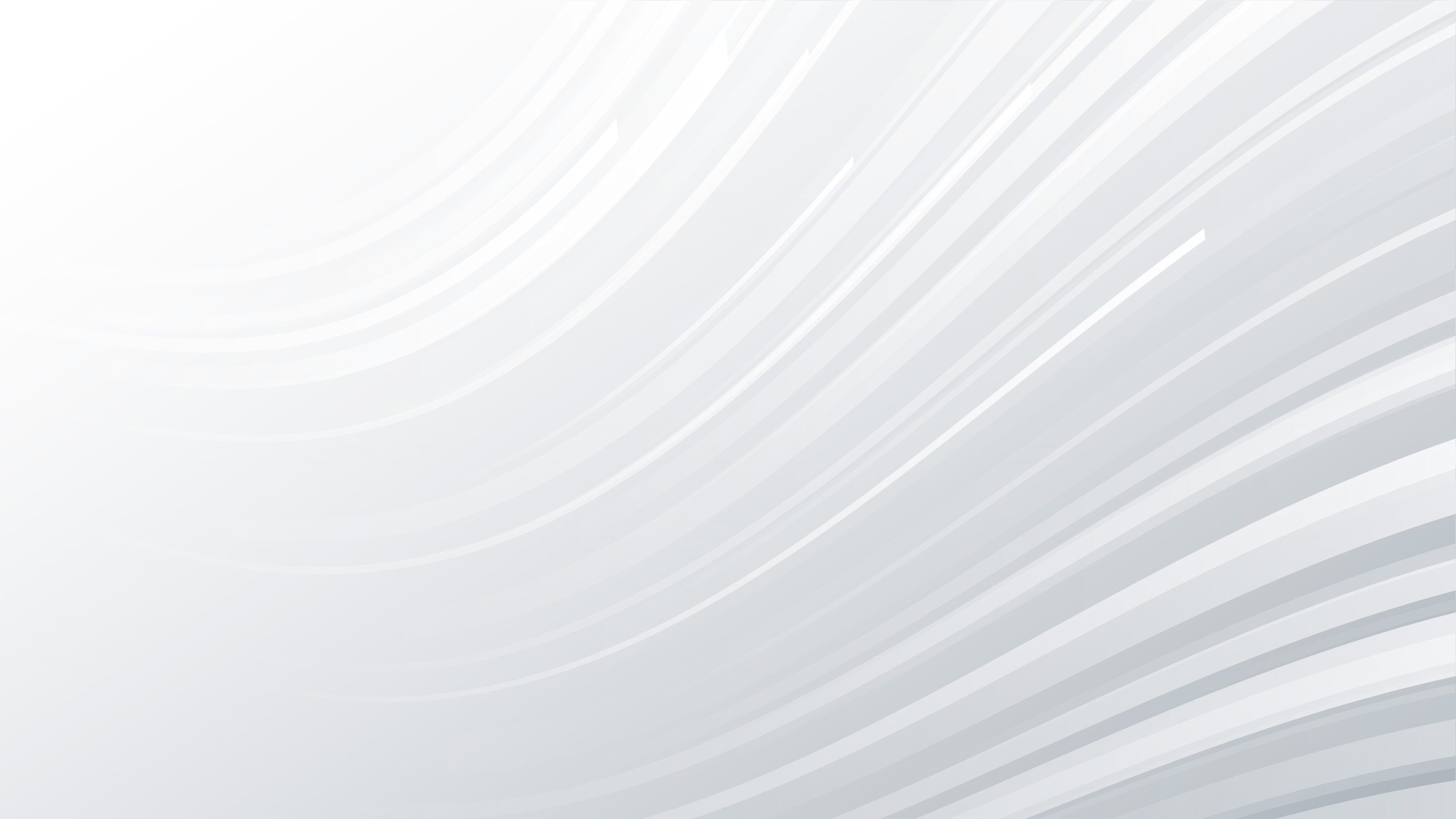 الأسئلة والاستفسارات
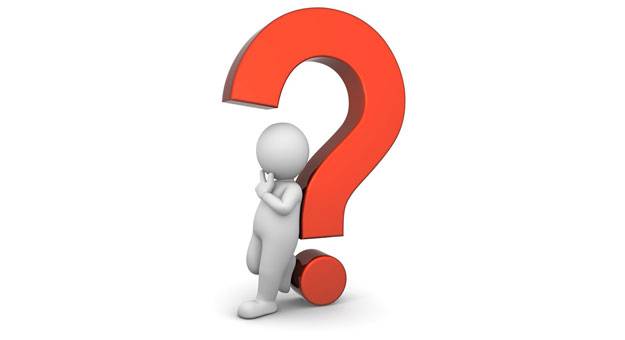 إعداد د. صقر السلمي
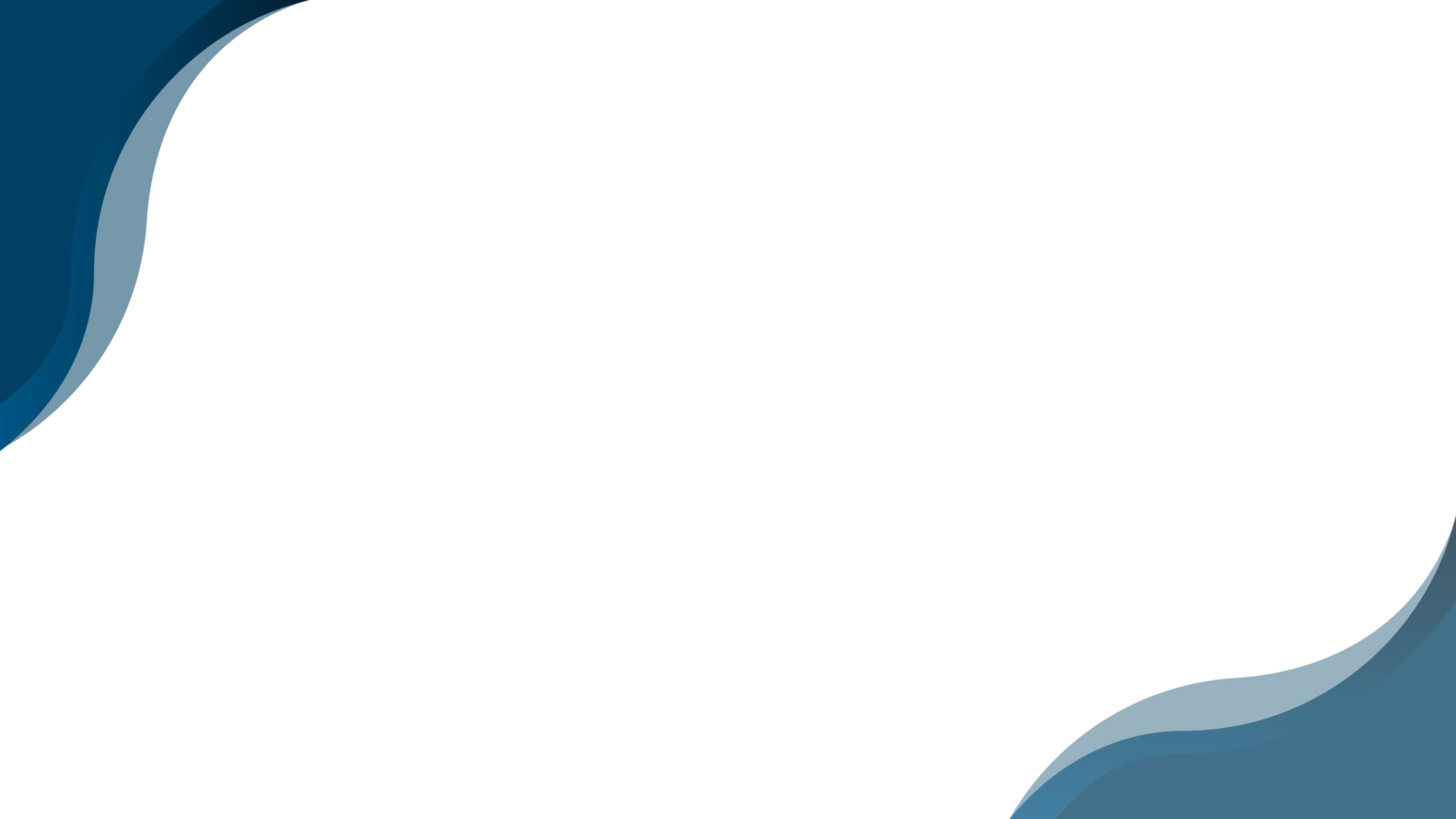 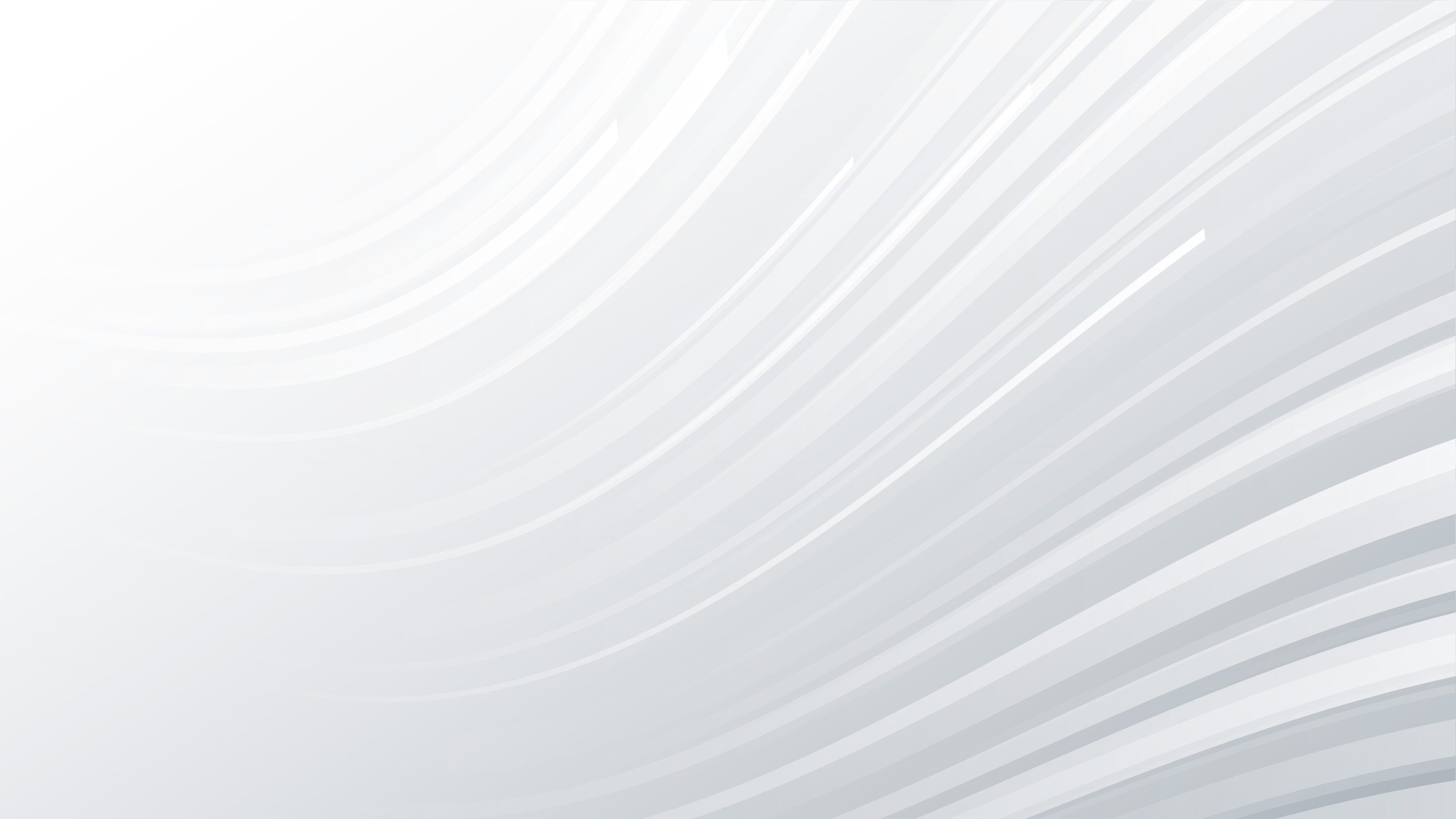 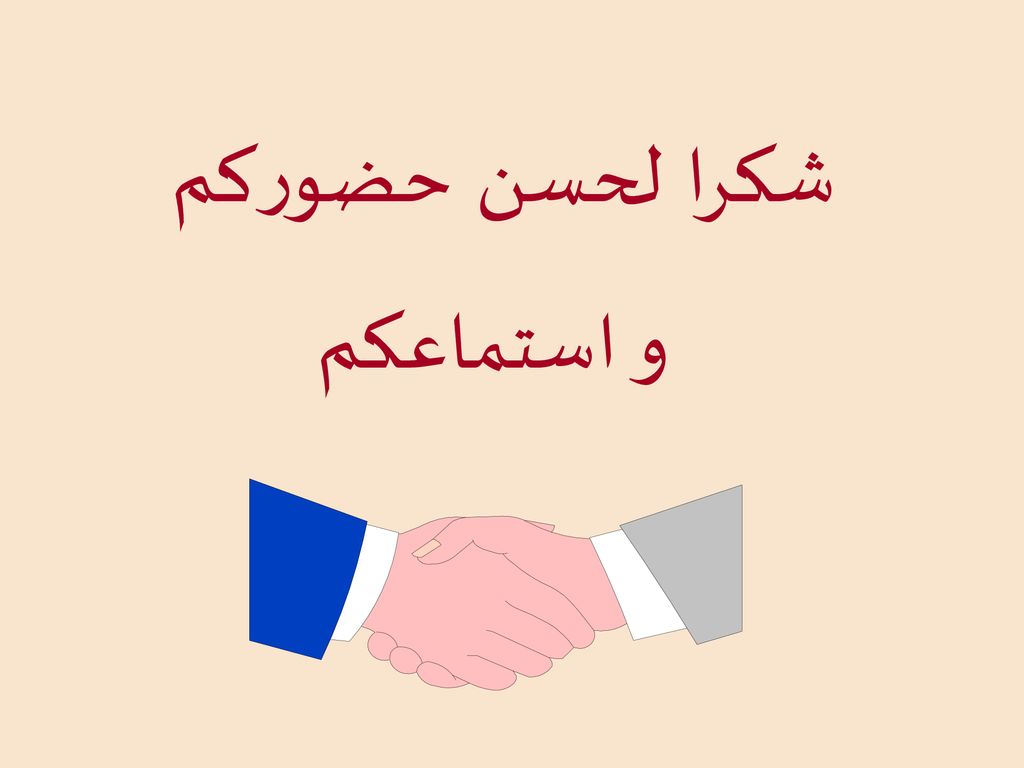 إعداد د. صقر السلمي